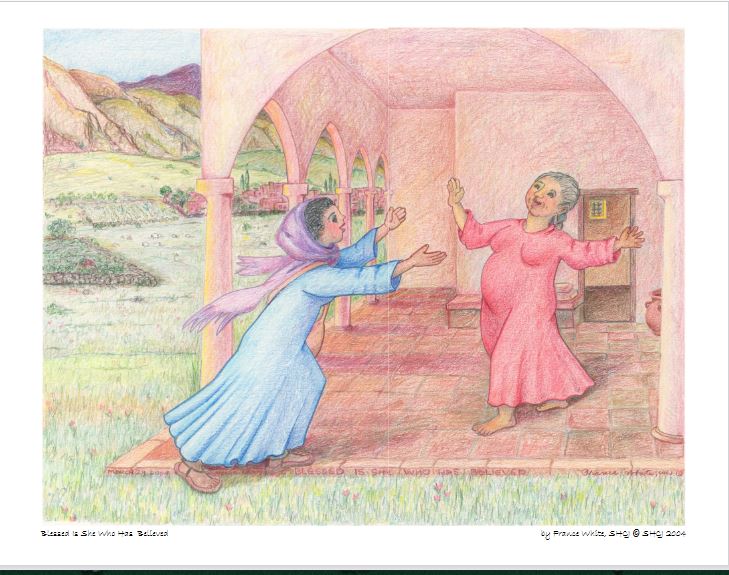 When have you felt something unexpected taking life and growing in you?

Remember and savor a time when someone recognized something in you and expressed joy or appreciation. 

With whom do you share your most important news?  What do you hope for from them?
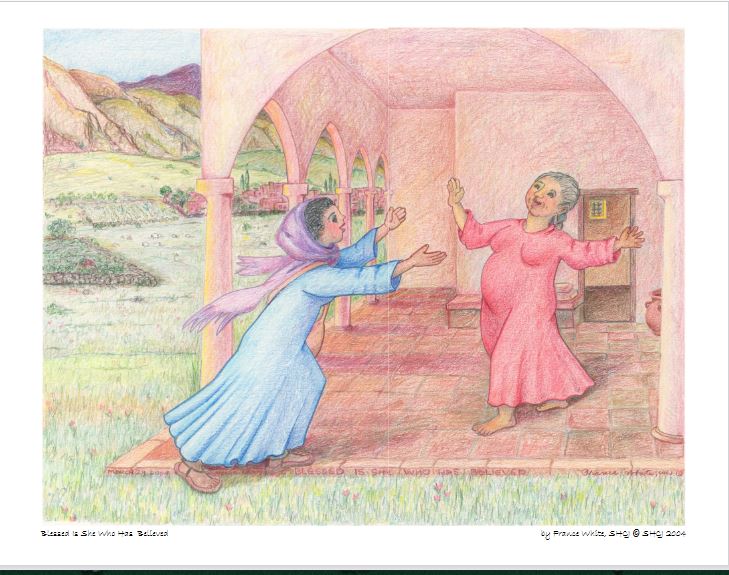 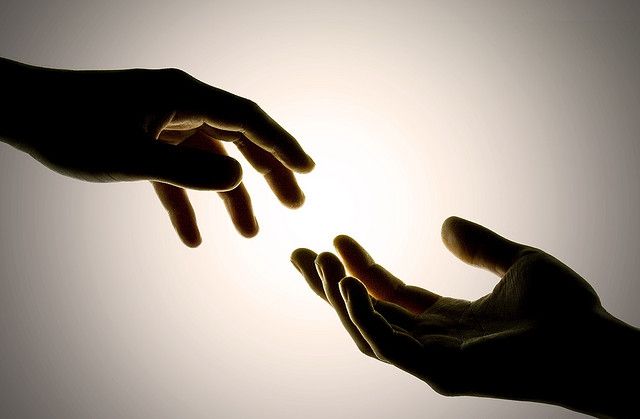 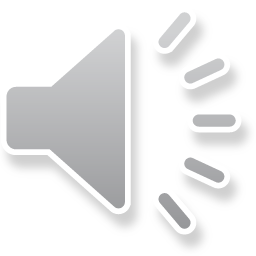 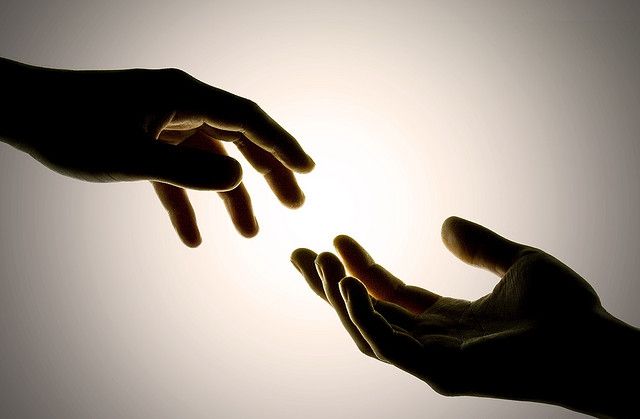 How do you experience the goodness and mercy of God?

Ponder a time when you hoped God would reach out and take you by the hand.
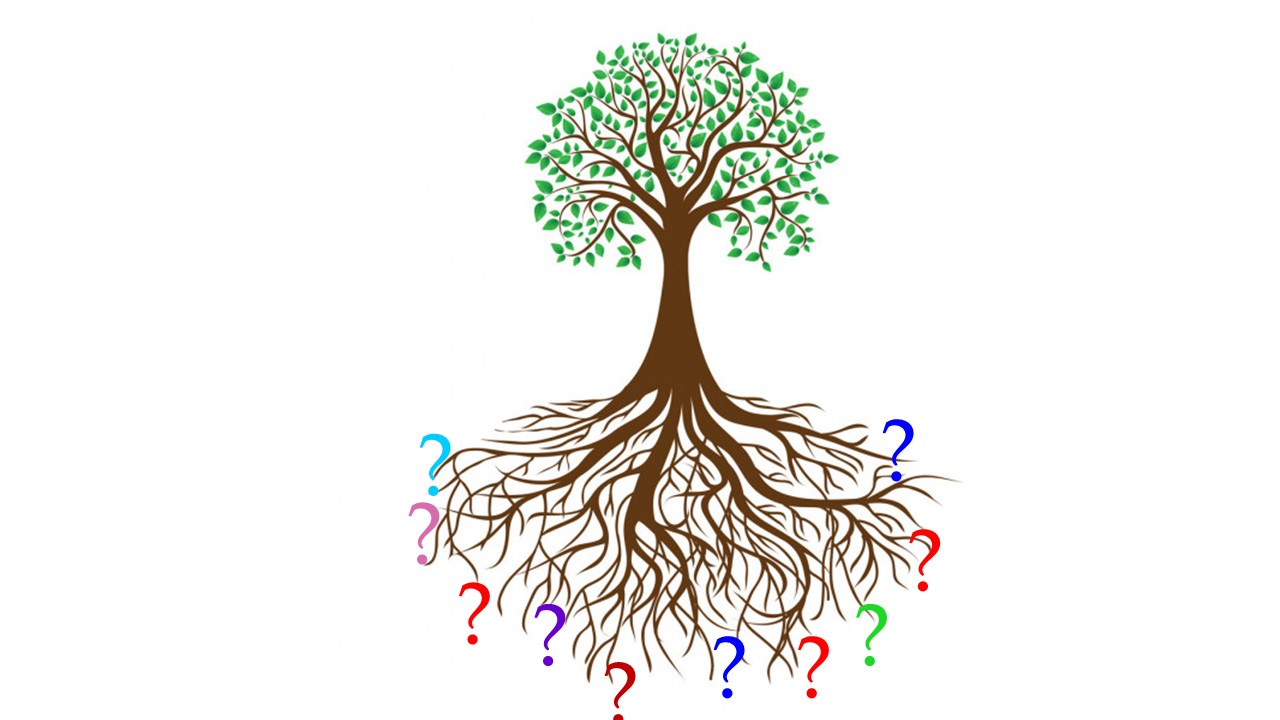 What question pesters your heart these days?  
 
What would it be like for you to live into the question, to stumble forward, more than to seek answers?